Udbud LS Uniformsprojekt 2022
Uniformsmodeller – bilag 1
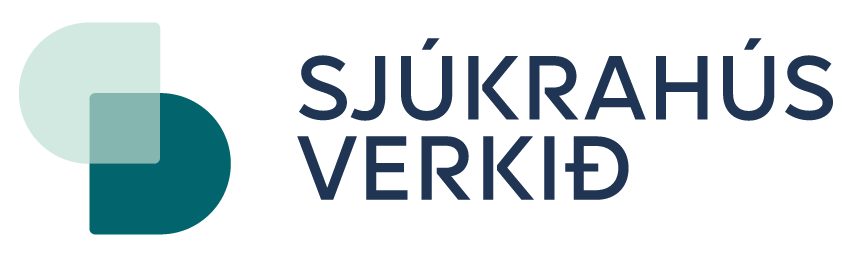 LS Uniformsprojekt 2022
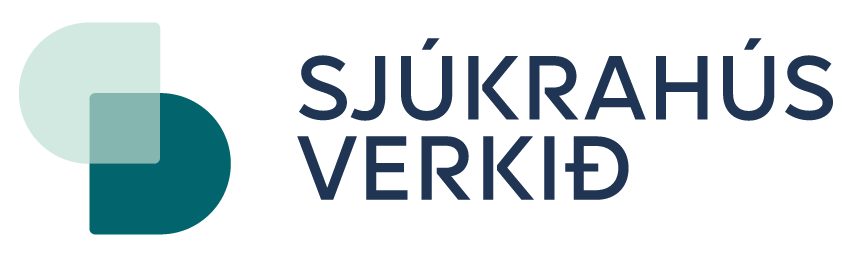 LS Produktbeskrivelser
LS Uniformsprojekt 2022